SISTEMA NERVOSOLiquorVascolarizzazione
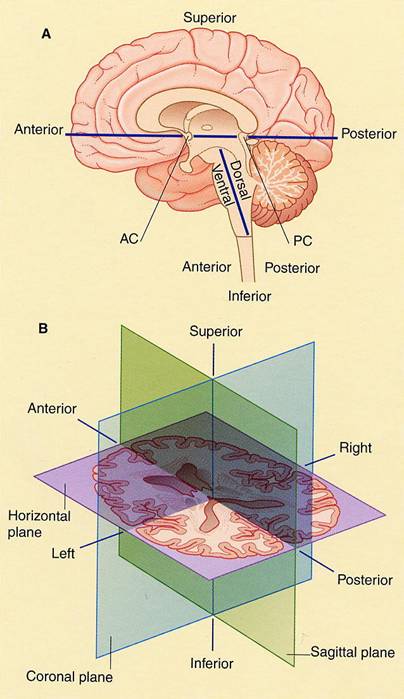 Termine di posizione «ROSTRALE»
Si utilizza SOLAMENTE per i RAPPORTI di POSIZIONE nel SNC e «sintetizza» la posizione «Supero-Anteriore» dell’ Encefalo rispetto al Midollo Spinale
ROSTRALE
Piani dell’encefalo
Terminologia 
di 
Riferimento
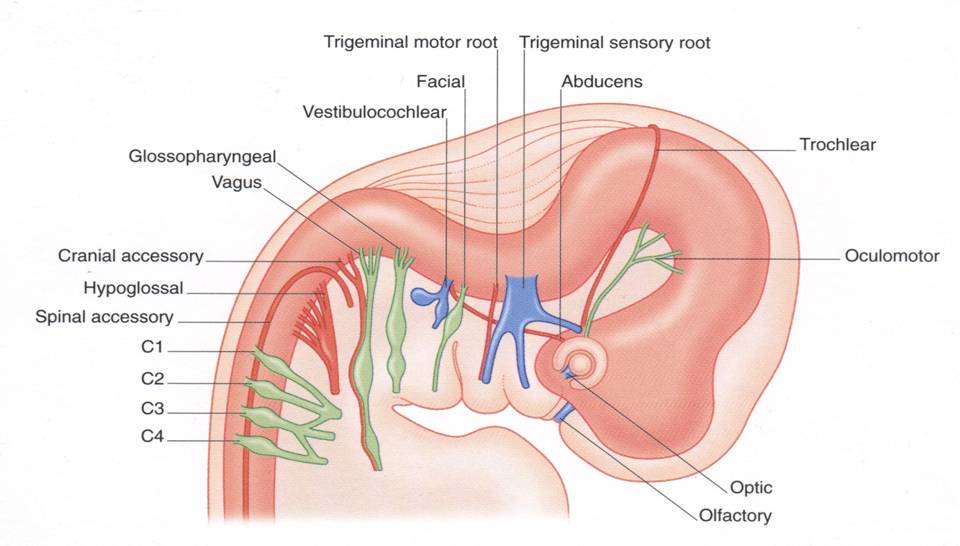 SISTEMI DI PROTEZIONE DEL SISTEMA NERVOSO CENTRALE
Sono rappresentati da:

INVOLUCRI SCHELETRICI (Scheletro del Neurocranio e Canale Vertebrale)

INVOLUCRI MENINGEI (Dura Meninge, Aracnoide, Pia Meninge)

LIQUOR (Liquido Cefalo-Rachidiano o Liquido Cerebro-Spinale)
VENTRICOLI  ENCEFALICI e CANALE CENTRALE del MIDOLLO SPINALE
Sono cavità presenti nel SNC, nell’ ambito delle quali (VENTRICOLI ENCEFALICI) viene prodotto il LIQUOR, a livello di strutture ependimali (PLESSI CORIOIDEI)
I VENTRICOLI ENCEFALICI sono:
VENTRICOLI LATERALI (I e II) nell’ ambito di ciascun emisfero telencefalico con un corno frontale, un corno temporale ed uno occipitale
VENTRICOLO DIENCEFALICO (III)
ACQUEDOTTO MESENCEFALICO 
VENTRICOLO DEL TRONCO ENCEFALICO (IV)
Il CANALE CENTRALE del MIDOLLO SPINALE, esistente alla nascita, viene ad obliterarsi nella vita post-natale.
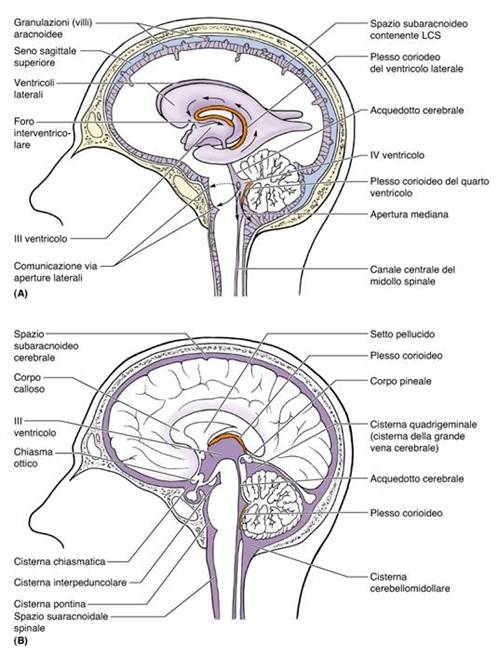 VENTRICOLI ENCEFALICI 
(CEREBRALI)
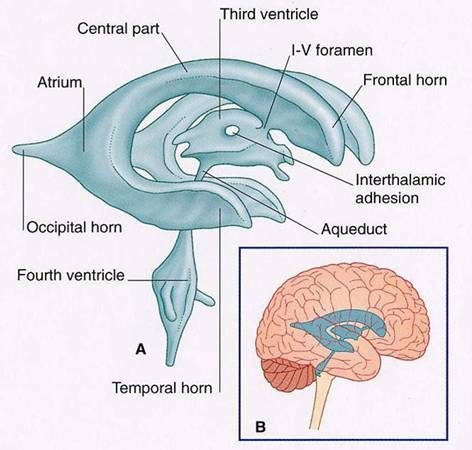 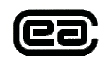 [Speaker Notes: Figura 7-26a,b]
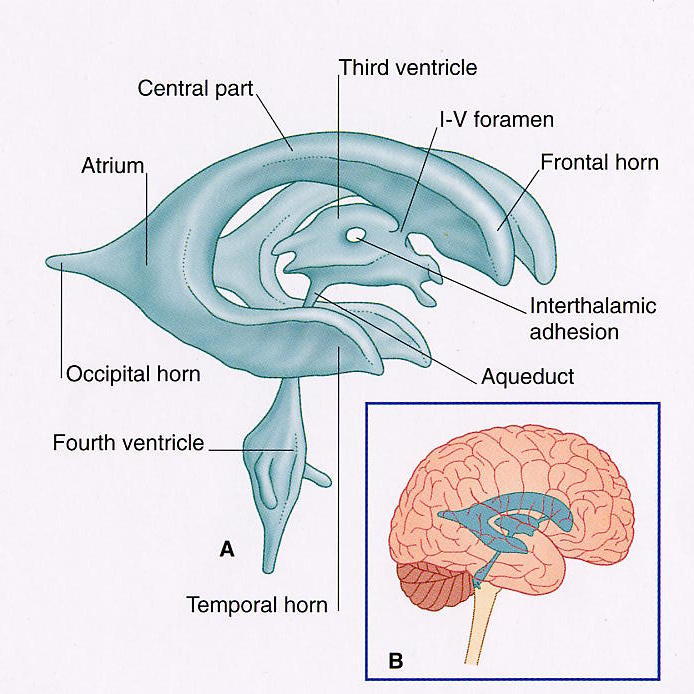 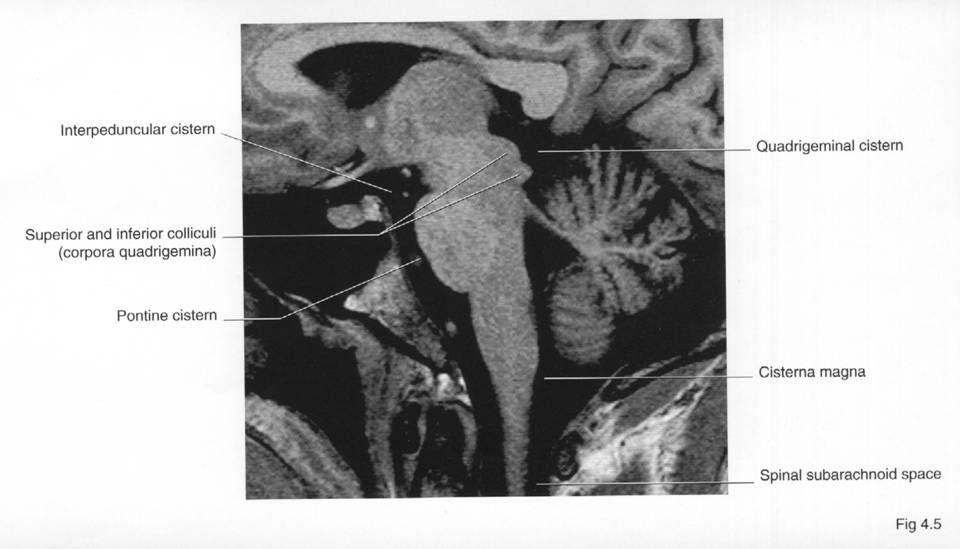 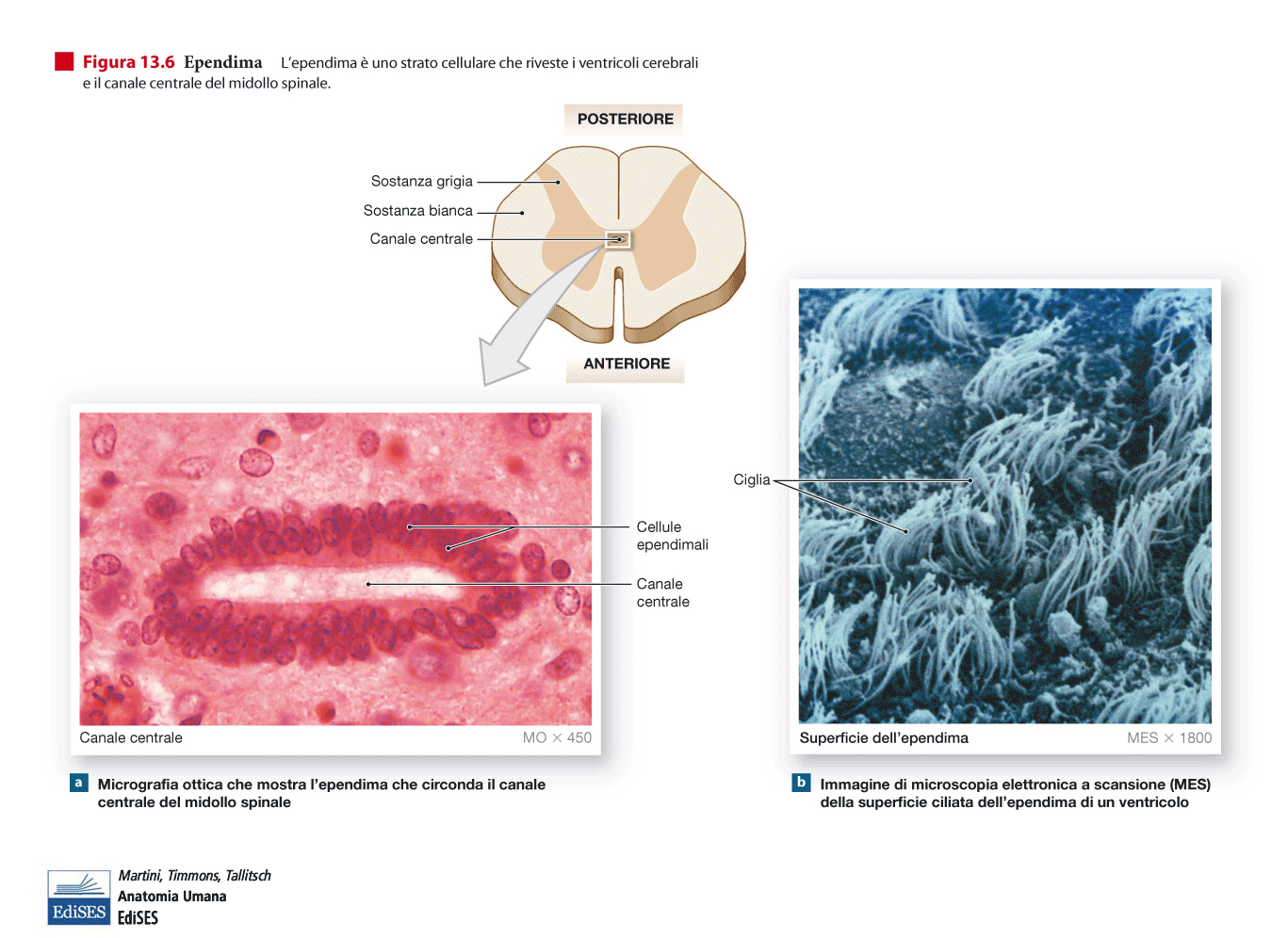 MENINGIENCEFALICHE
MENINGI ENCEFALICHE
Sono rappresentate, dalla superficie verso la profondità, da:
DURA MENINGE o DURA MADRE, in intimo contatto con il Periostio delle Ossa che formano la cavità del Neurocranio;
ARACNOIDE, così definita per la morfologia che ricorda una tela di ragno. Vi si diramano le formazioni vascolari che raggiungono il tessuto nervoso. L’Aracnoide si continua profondamente con la
PIA MENINGE o PIA MADRE, che intimamente aderisce al tessuto nervoso
MENINGI ENCEFALICHE
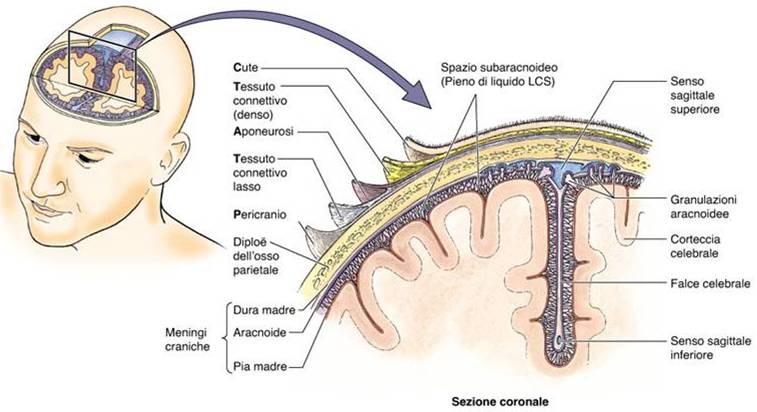 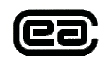 [Speaker Notes: Figura 7-14]
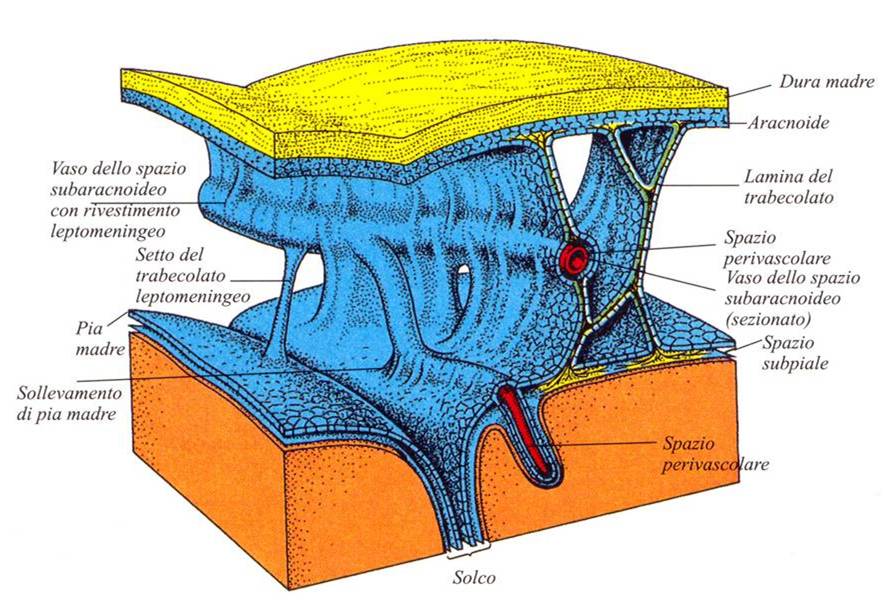 MENINGISPINALI
MENINGI  SPINALI
Sono le medesime dell’ Encefalo, con la differenza che la Dura Meninge NON aderisce alla struttura ossea vertebrale, ma si osserva la interposizione di Tessuto Adiposo, dove si ritrovano i Plessi Venosi che drenano sangue refluo dal midollo spinale.

Le MENINGI SPINALI rivestono non solo il Midollo Spinale, ma anche i Nervi Spinali che costituiscono la cosiddetta CAUDA EQUINA, la quale occupa la porzione del canale vertebrale posto caudalmente alla vertebra L2
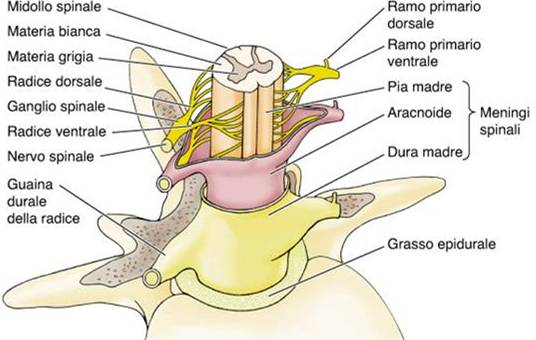 MENINGI SPINALI
[1]
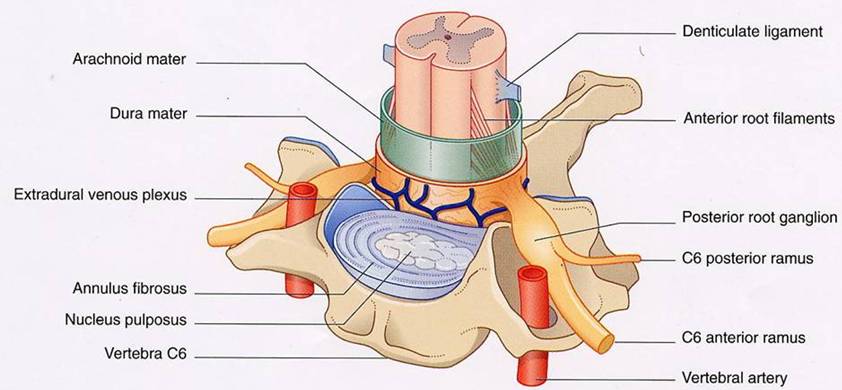 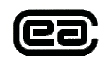 [Speaker Notes: Figura 4-29]
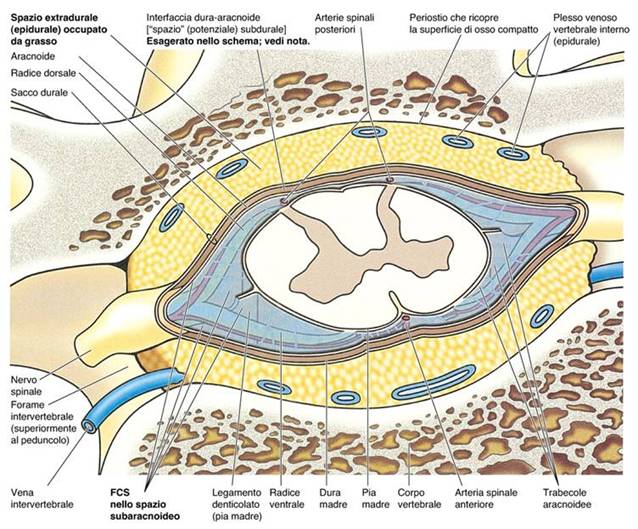 MENINGI SPINALI
[2]
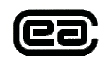 [Speaker Notes: Figura tabella 4-10]
Liquor (Liquido cefalo-rachidiano, Liquido cerebro-spinale, LCS)
È un Fluido Biologico che:

Costituisce un supporto fisico-chimico per il SNC
Forma un ambiente liquido in cui il SNC , per così dire, “sospeso” ossia «galleggia»
Mantiene un ambiente fisico-chimicamente stabile per il funzionamento dei neuroni
Puo’ sostituire il sistema circolatorio linfatico (solo nell’ encefalo, anche se recentemente si è ipotizzata la esistenza di linfatici anche nell’Encefalo)
Veicola messaggi chimici coinvolti nella comunicazione all’interno del SNC
LOCALIZZAZIONE  DEL  LCS
Il LIQUOR si localizza  :

A) nelle CAVITA’ INTERNE (Ventricoli Encefalici e Canale Centrale del Midollo Spinale) ed ESTERNE (SPAZIO SUBARACNOIDEO) del SNC

B) negli SPAZI EXTRACELLULARI del Tessuto Nervoso (come fluido interstiziale)
CIRCOLAZIONE  LIQUORALE
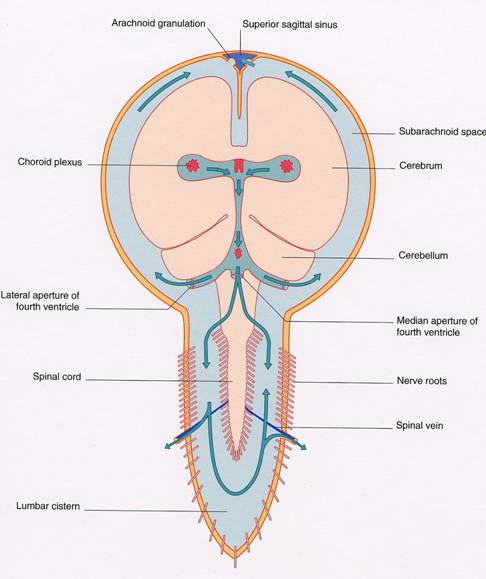 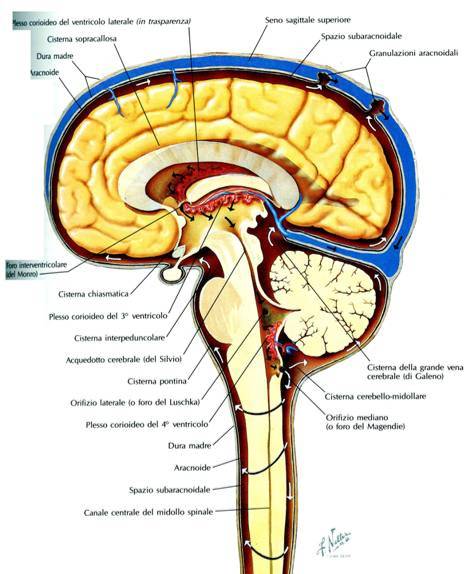 BARRIERA EMATO-ENCEFALICA
La cosiddetta BARRIERA EMATO-ENCEFALICA è una struttura costituita da:
Barriera Sangue-LCS (Liquido Cerebro-Spinale) ossia la BARRIERA EMATOLIQUORALE

Barriera Sangue-LEC (Liquido Extracellulare)
Nel suo complesso, questo dispositivo seleziona il passaggio, in base alle loro dimensioni, di molecole con caratteristiche idrofile. Le molecole lipofile, invece, diffondono comunque, secondo gradiente di concentrazione.
SISTEMA DELL’ ARTERIA VERTEBRALE o SISTEMA VERTEBRO-BASILARE
SISTEMA DELL’ ARTERIA CAROTIDE (interna)
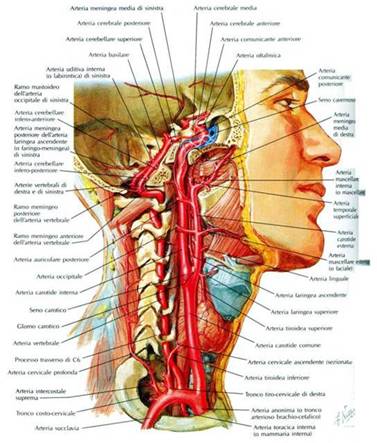 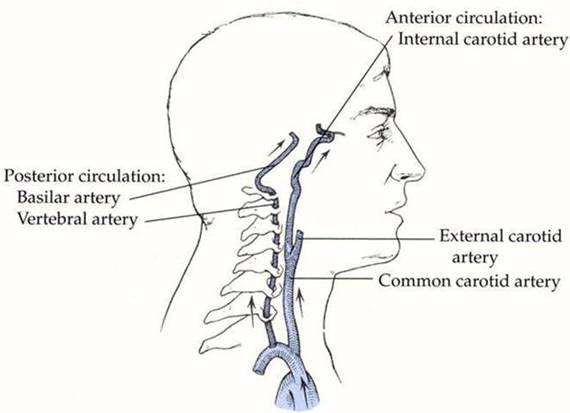 IRRORAZIONE ARTERIOSA DEI DISTRETTI DELL’ ENCEFALO
Il TRONCO ENCEFALICO e IL CERVELLETTO ricevono solo dal circolo posteriore (VERTEBRO-BASILARE)

Il resto dell’ ENCEFALO è, invece, irrorato sia dal Sistema VERTEBRO-BASILARE (circolo posteriore), sia dal SISTEMA dell’ ARTERIA CAROTIDE INTERNA (circolo anteriore)
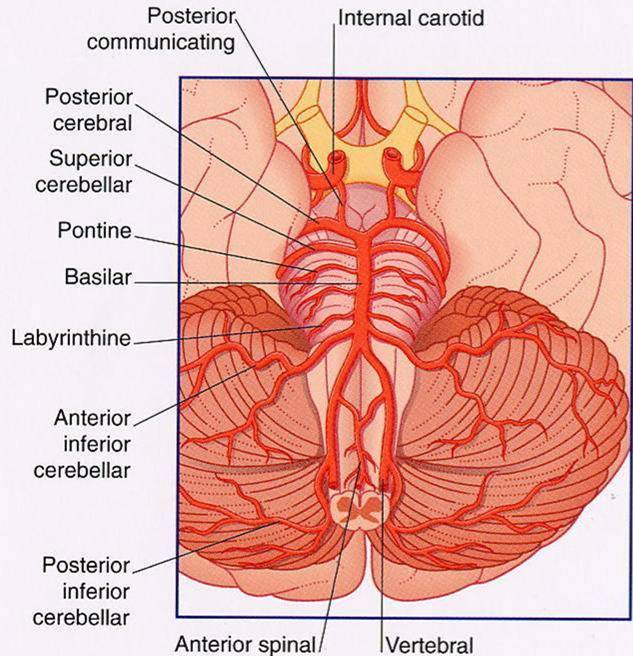 Il SISTEMA
VERTEBRO-BASILARE
È di competenza delle ARTERIE VERTEBRALI, che, attraversato il grande foro occipitale, danno luogo al TRONCO ARTERIOSO BASILARE
ARTERIE DEL 
TRONCO ENCEFALICO 
E 
DEL CERVELLETTO
SISTEMA ARTERIOSO di WILLIS
È un Sistema Arterioso Anastomotico tra il Sistema della Carotide Interna ed il Sistema Vertebro-Basilare.
L’ Arteria Carotide Interna, nel Neurocranio, emette l’ ARTERIA CEREBRALE MEDIA, che prosegue con l’ ARTERIA CEREBRALE ANTERIORE, la quale, tramite l’ ARTERIA COMUNICANTE ANTERIORE, si collega alla Arteria Cerebrale Anteriore del lato opposto. 
Dal TRONCO BASILARE si origina l’ ARTERIA CEREBRALE POSTERIORE, che, tramite la ARTERIA COMUNICANTE POSTERIORE, si collega all’ Arteria CAROTIDE INTERNA.
CIRCOLO ARTERIOSO ENCEFALICOdi Willis
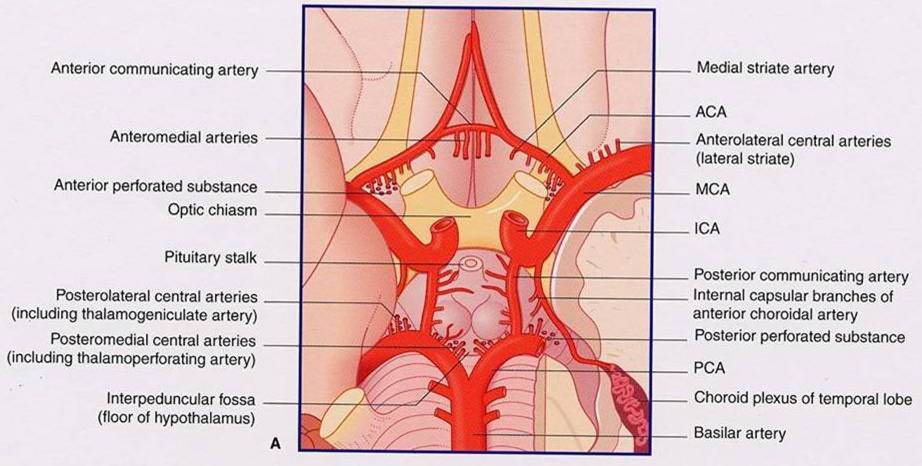 ACA: Arteria Cerebrale Anteriore      
 ICA: Arteria Carotide Interna
MCA: Arteria Cerebrale Media
PCA: Arteria Cerebrale Posteriore
ICA  : Arteria Carotide Interna
MCA : Arteria Cerebrale Media
ACA : Arteria Cerebrale  
          Anteriore
PCA : Arteria 
          Cerebrale
          Posteriore
IRRORAZONE CORTICALE EMISFERI TELENCEFALICIPROIEZIONE MEDIALE
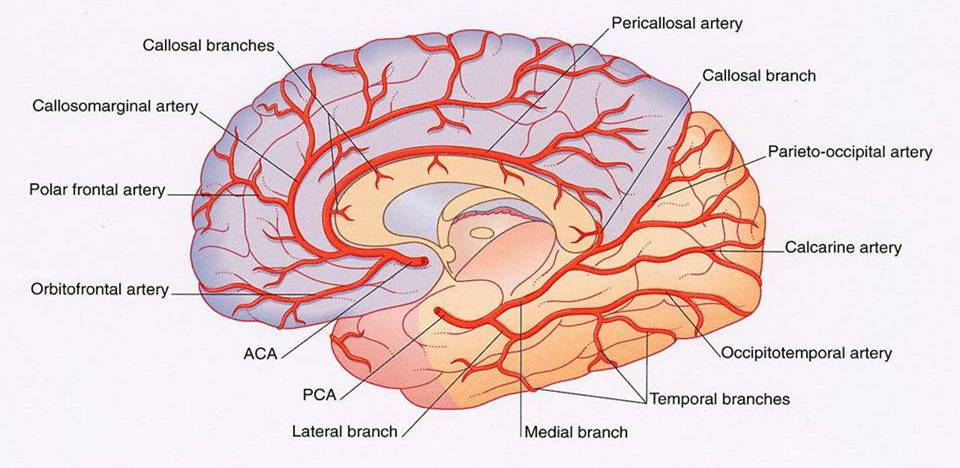 ACA: Arteria Cerebrale Anteriore      
PCA: Arteria Cerebrale Posteriore
IRRORAZONE EMISFERI TELENCEFALICIPROIEZIONE LATERALE
MCA = ARTERIA CEREBRALE MEDIA
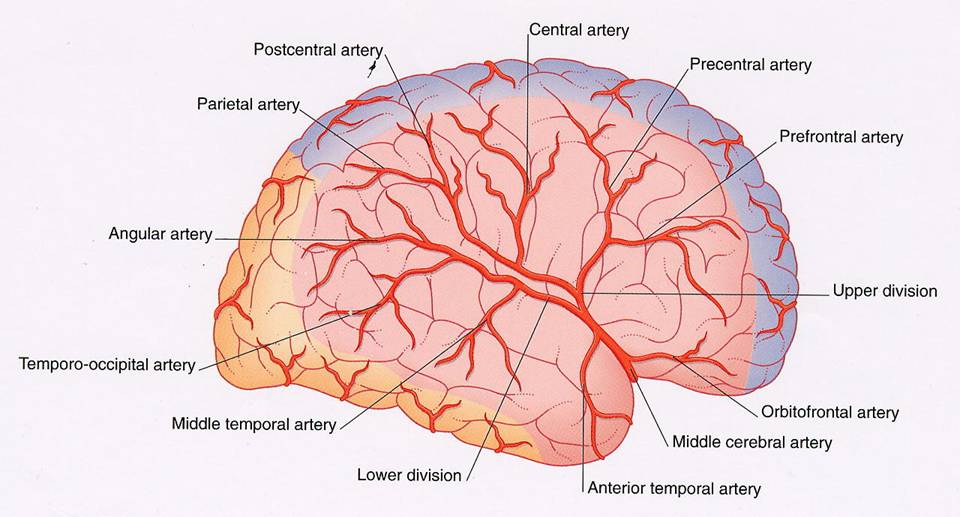 ANASTOMOSI ARTERIOSE CORTICALI 
DEL TELENCEFALO
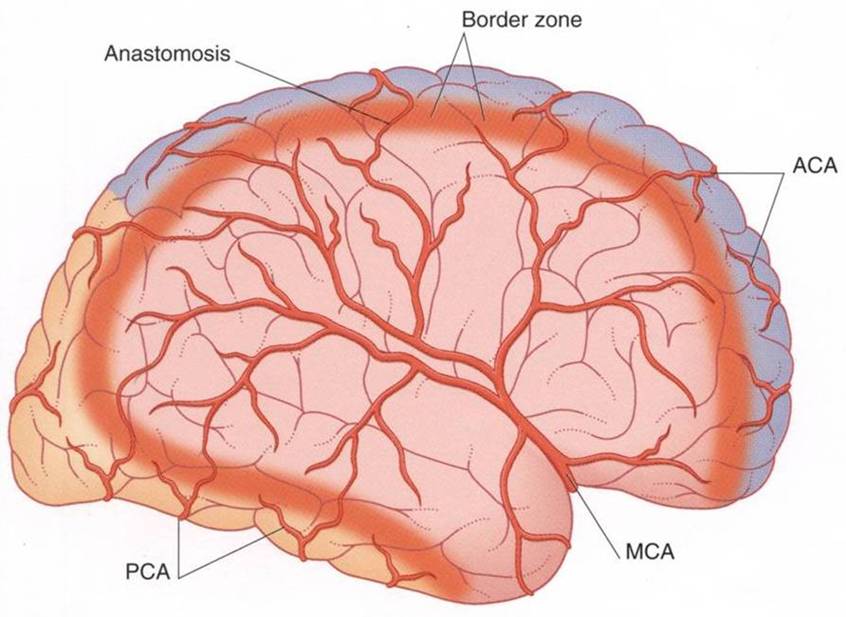 SENI VENOSI della DURA MADRE
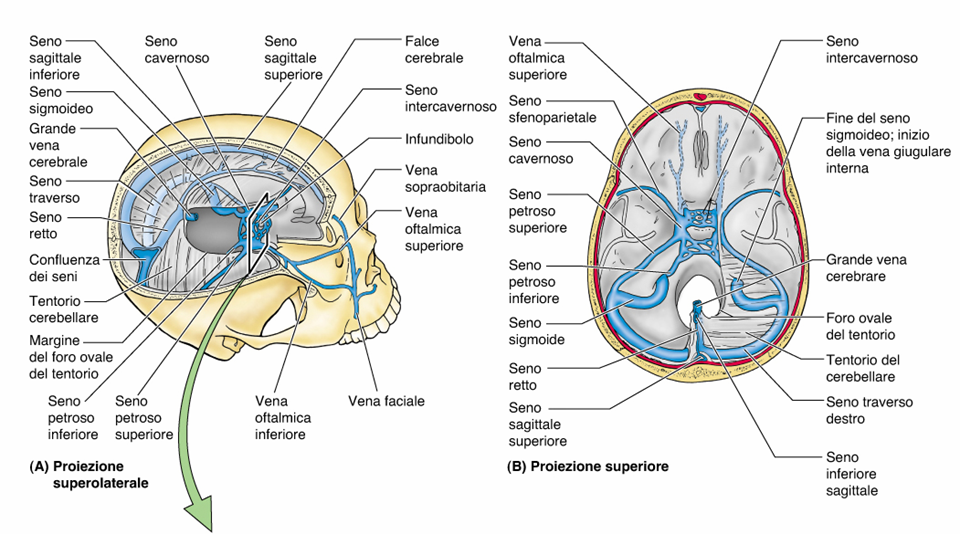 DRENAGGIO VENOSO DELL’ ENCEFALO
Il Sangue Refluo dell’ Encefalo per circa l’ 85% è drenato dal Sistema dei SENI VENOSI della DURA MADRE (Seno SAGITTALE SUPERIORE ed INFERIORE, Seno RETTO, Seno SIGMOIDEO, Seno CAVERNOSO). Sono ampi Vasi Venosi inseriti intimamente nella meninge piu’ esterna e, pertanto, in stretto rapporto con le strutture scheletriche. Essi convergono a formare la VENA GIUGULARE INTERNA.
Circa il 15% viene invece drenato nel Sistema delle VENE VERTEBRALI.